Examples of Ideating with Croquis
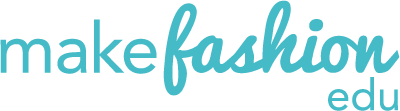 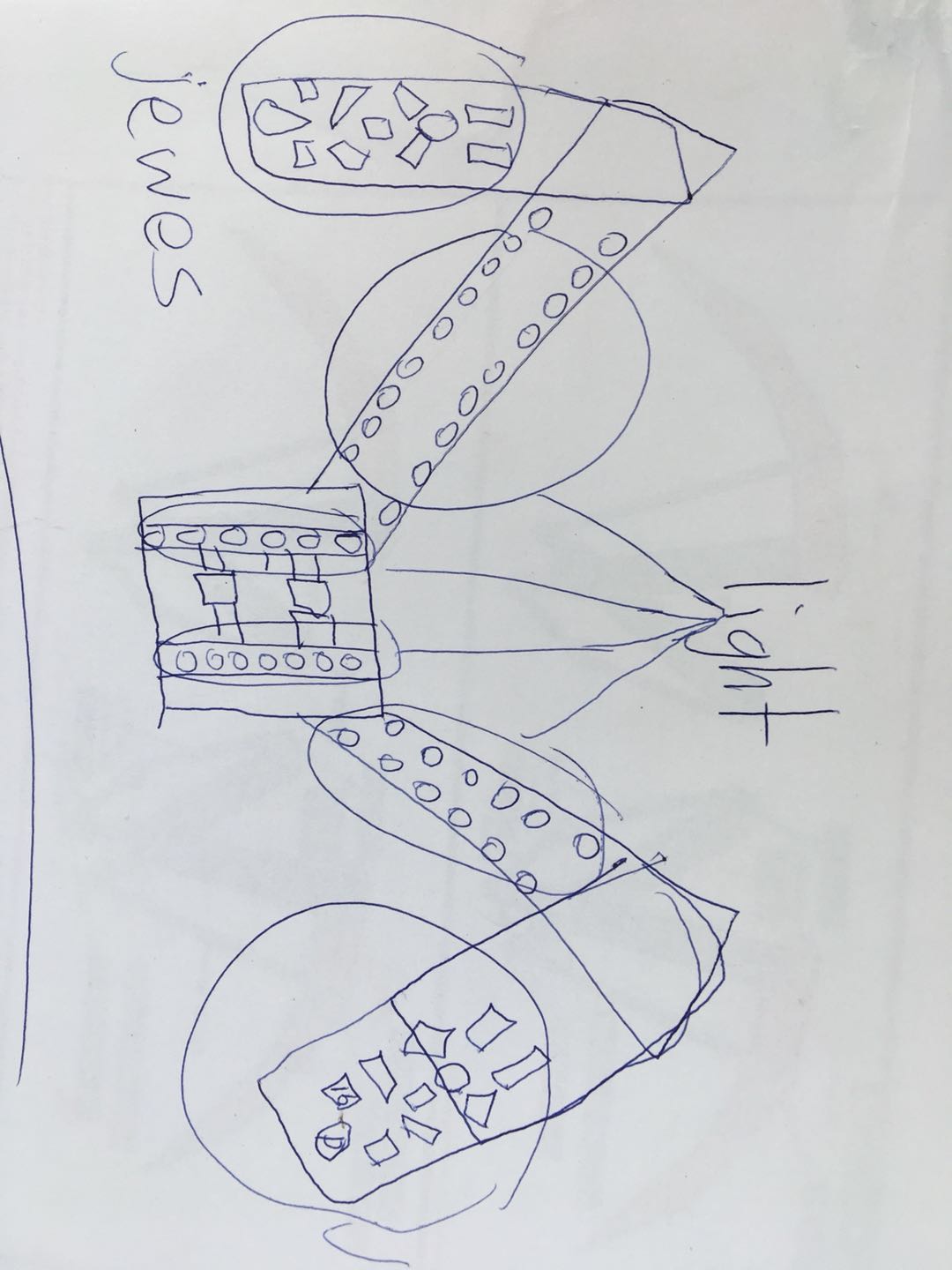 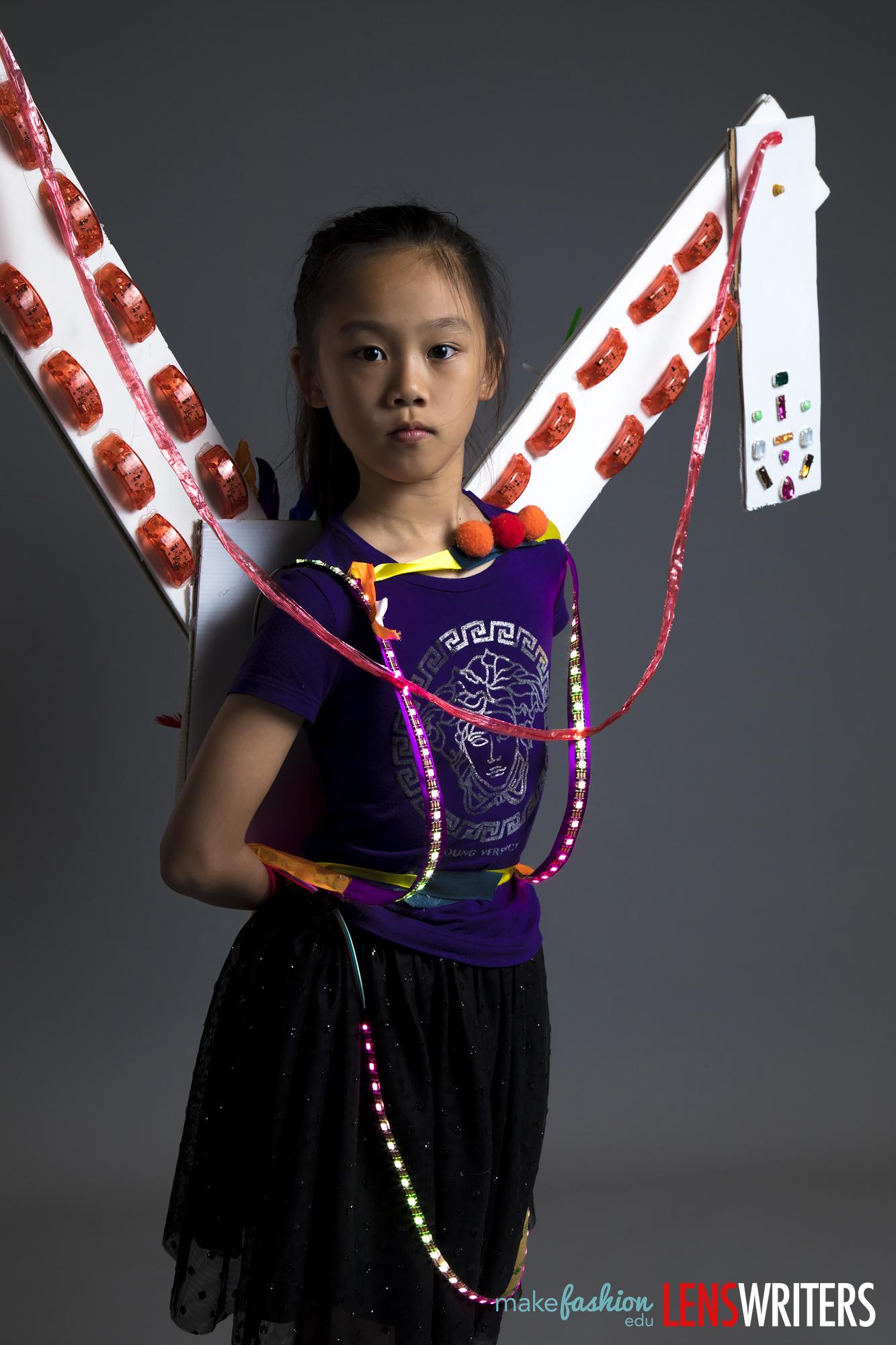 Wings, 3rd Grade
1st Iteration – visual concept
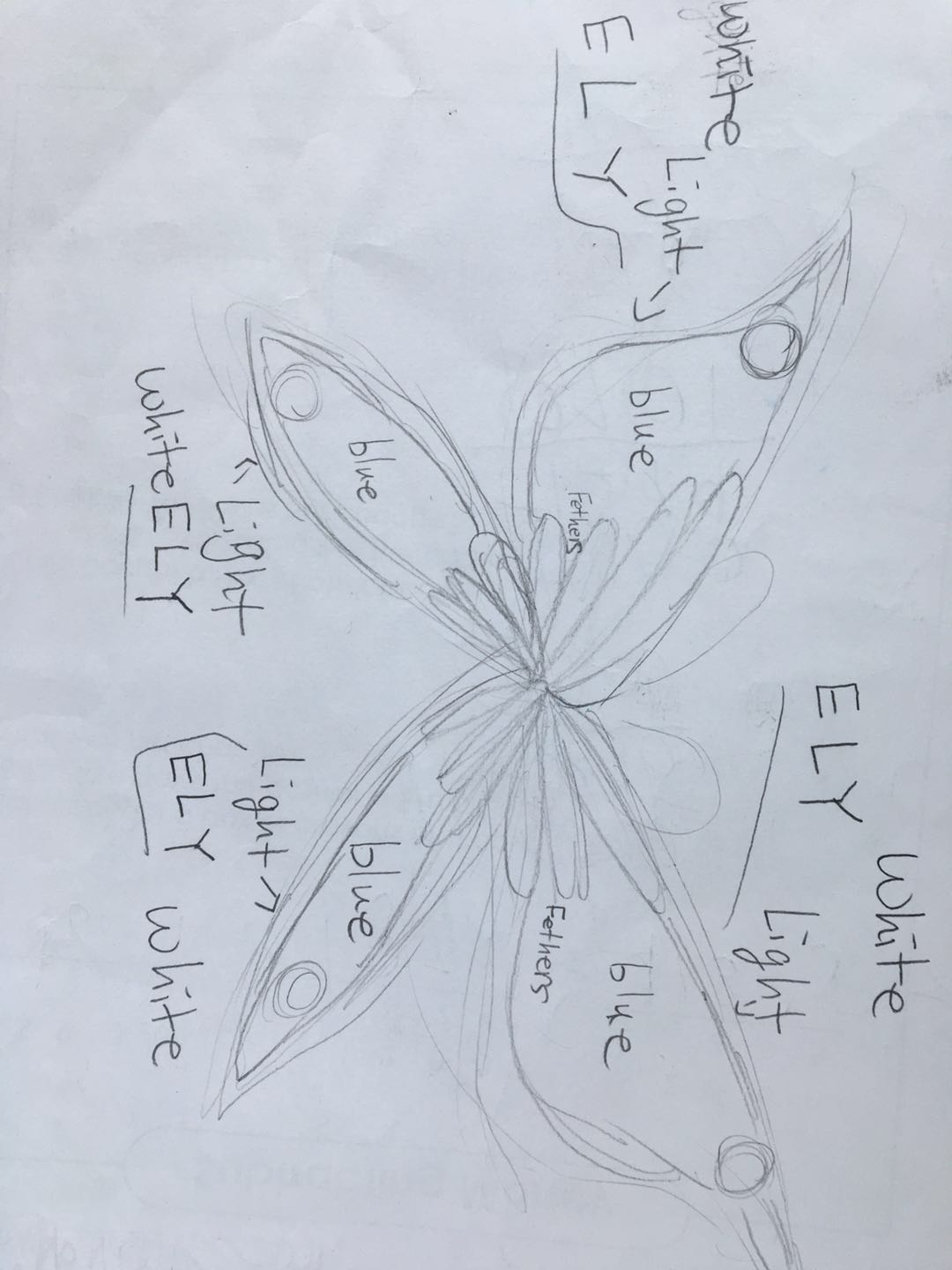 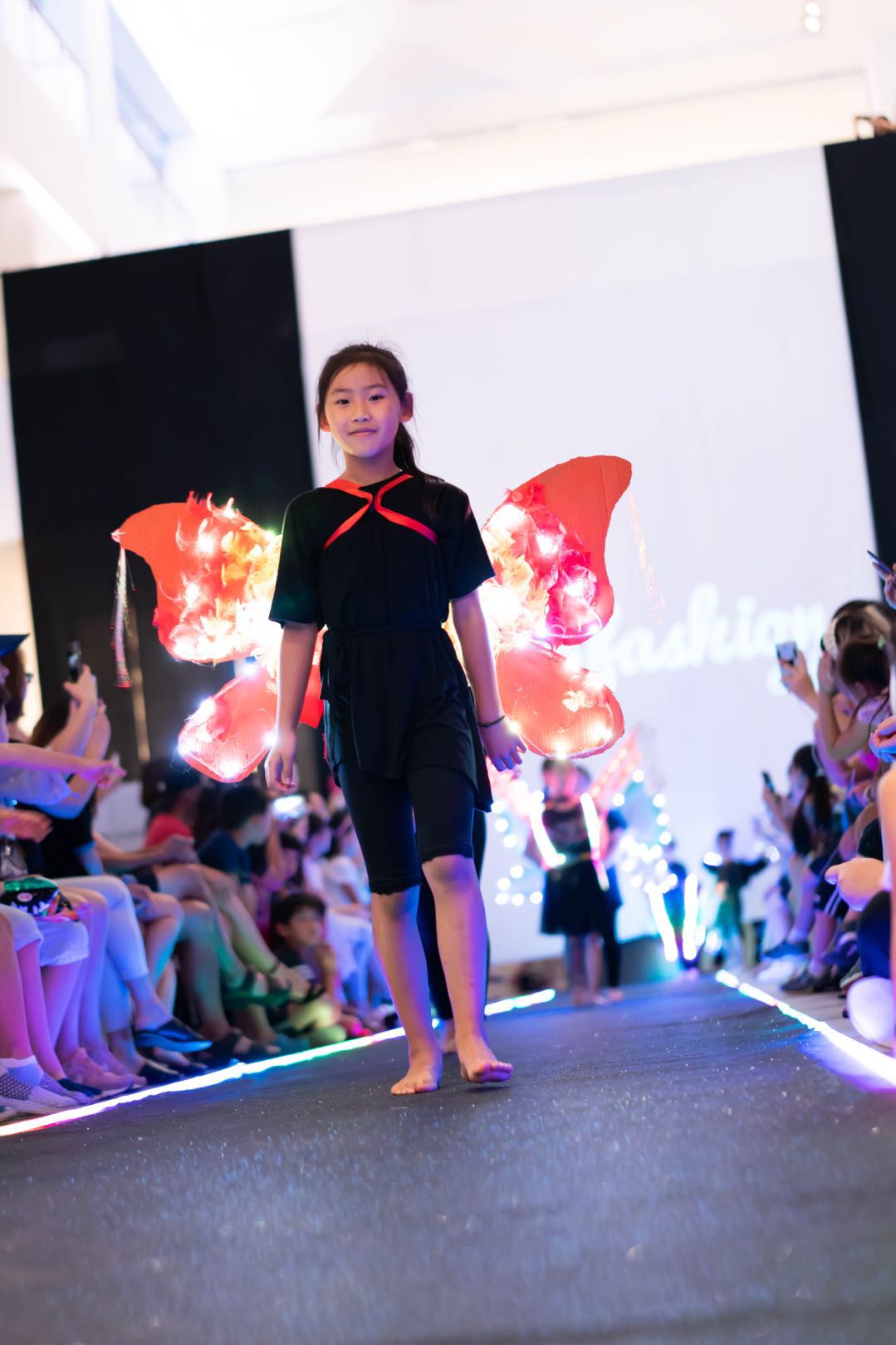 Wings, 3rd Grade
2nd Iteration with light placement + color scheme
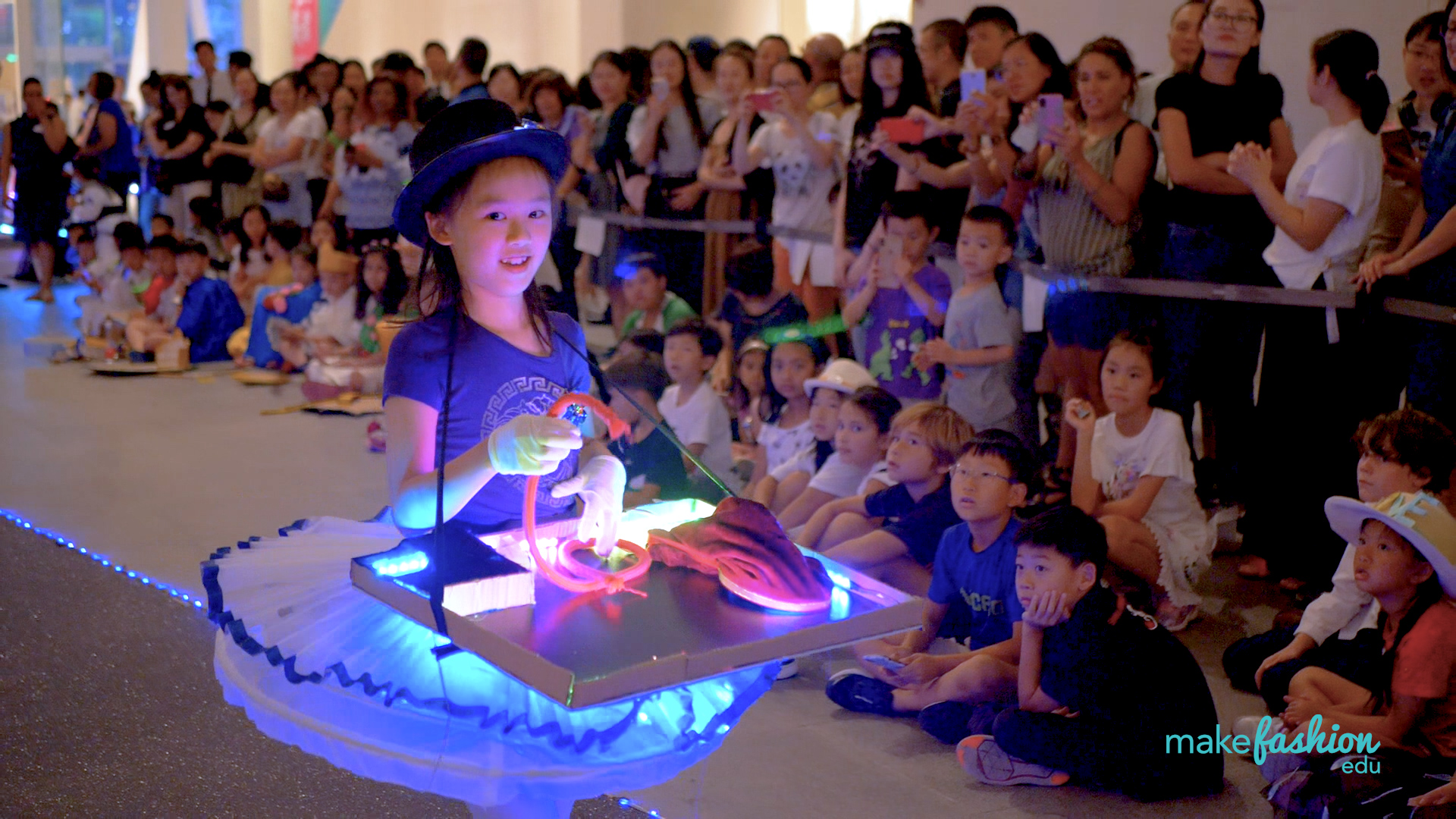 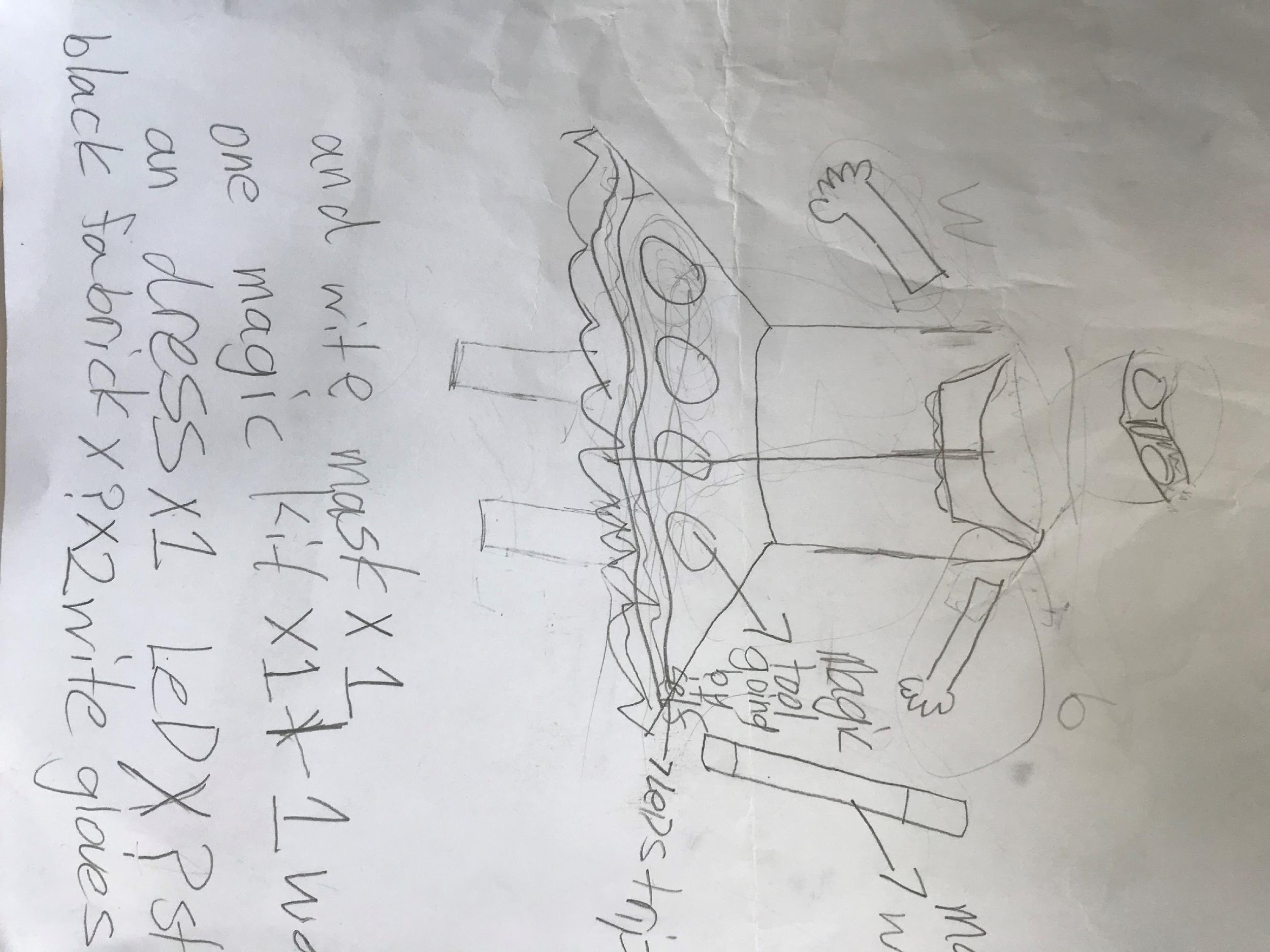 The Magician, 4th Grade
2nd Iteration with draft materials list
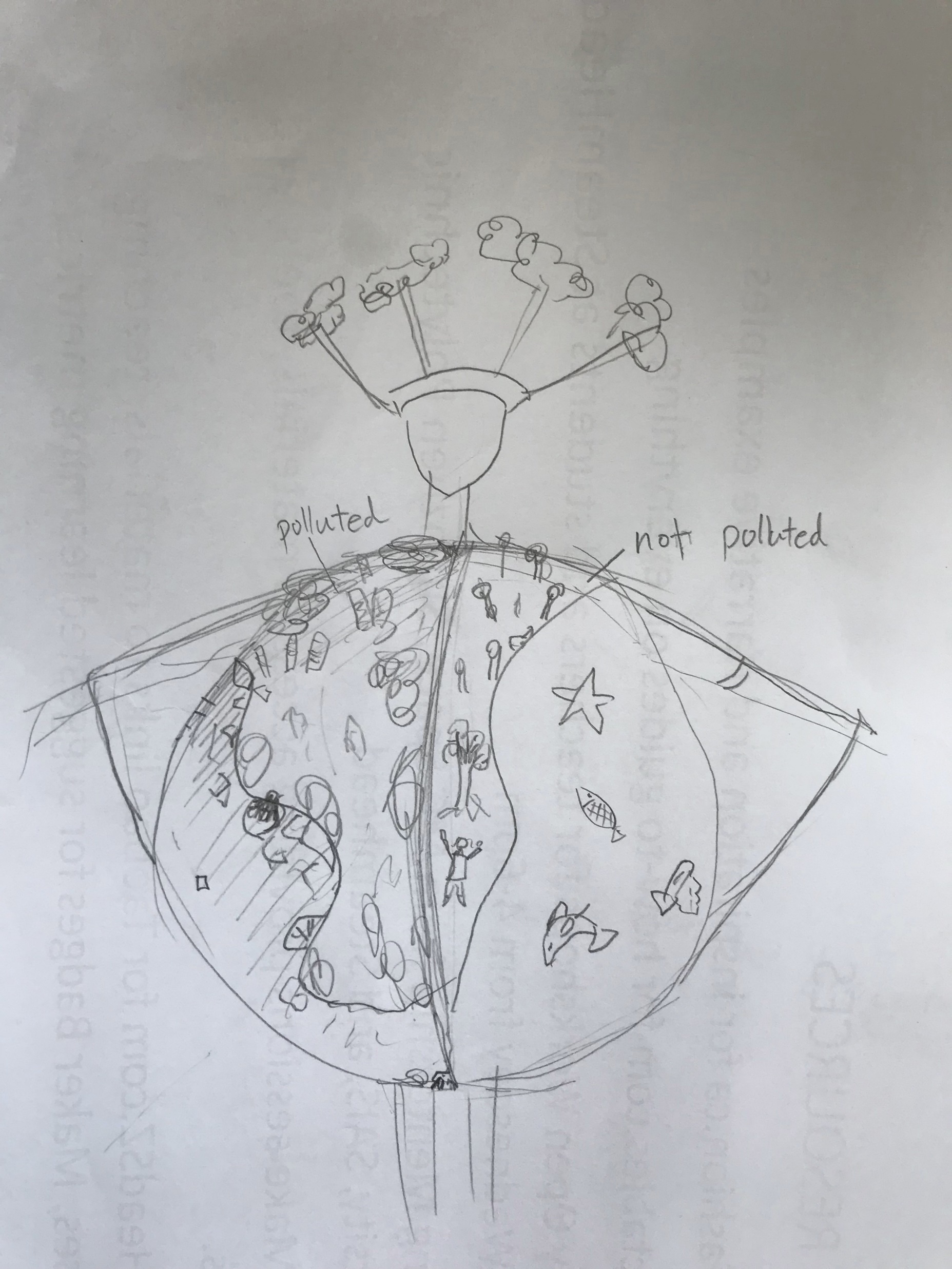 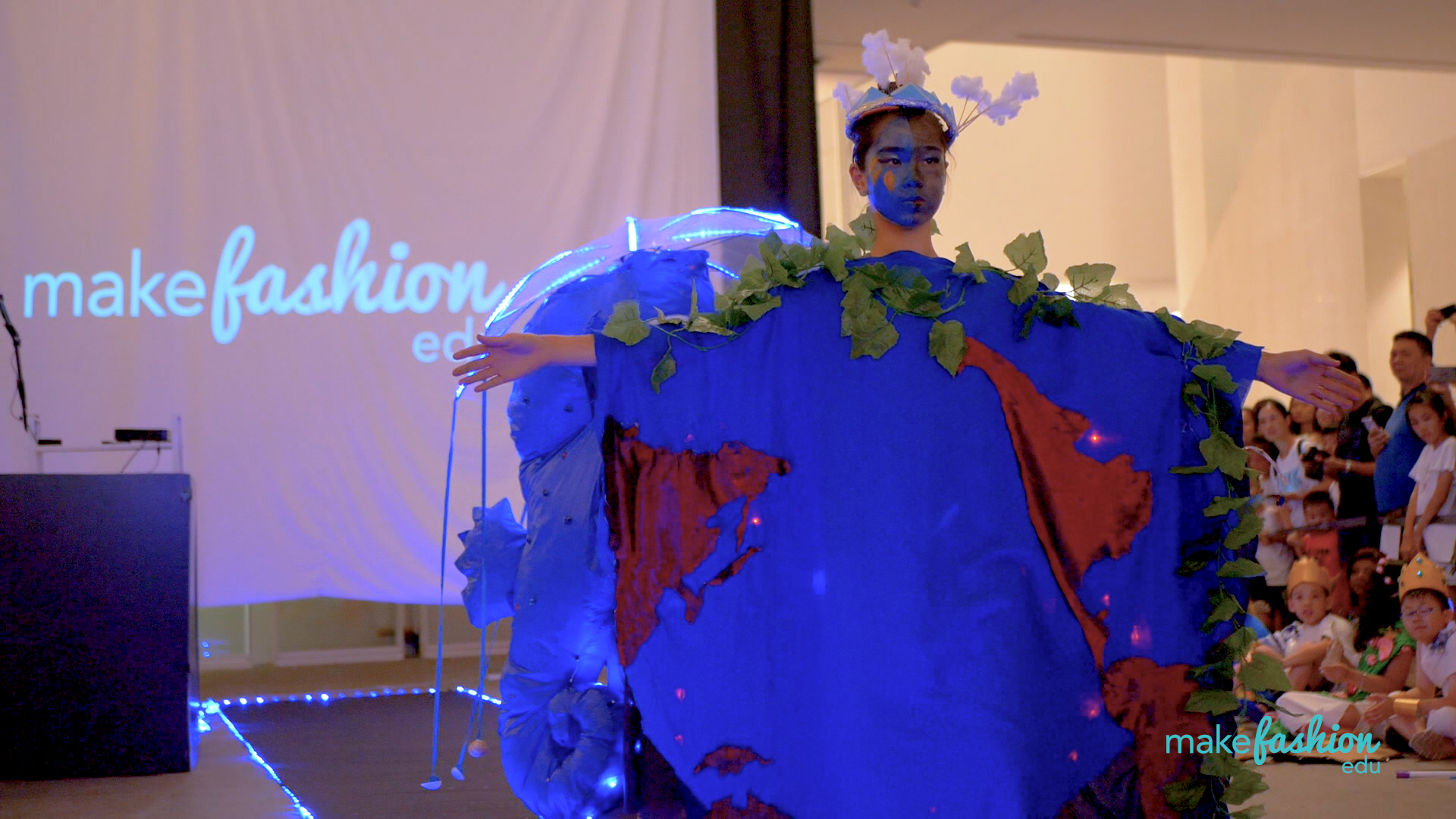 Mother Earth, 5th Grade
1st Iteration - concept
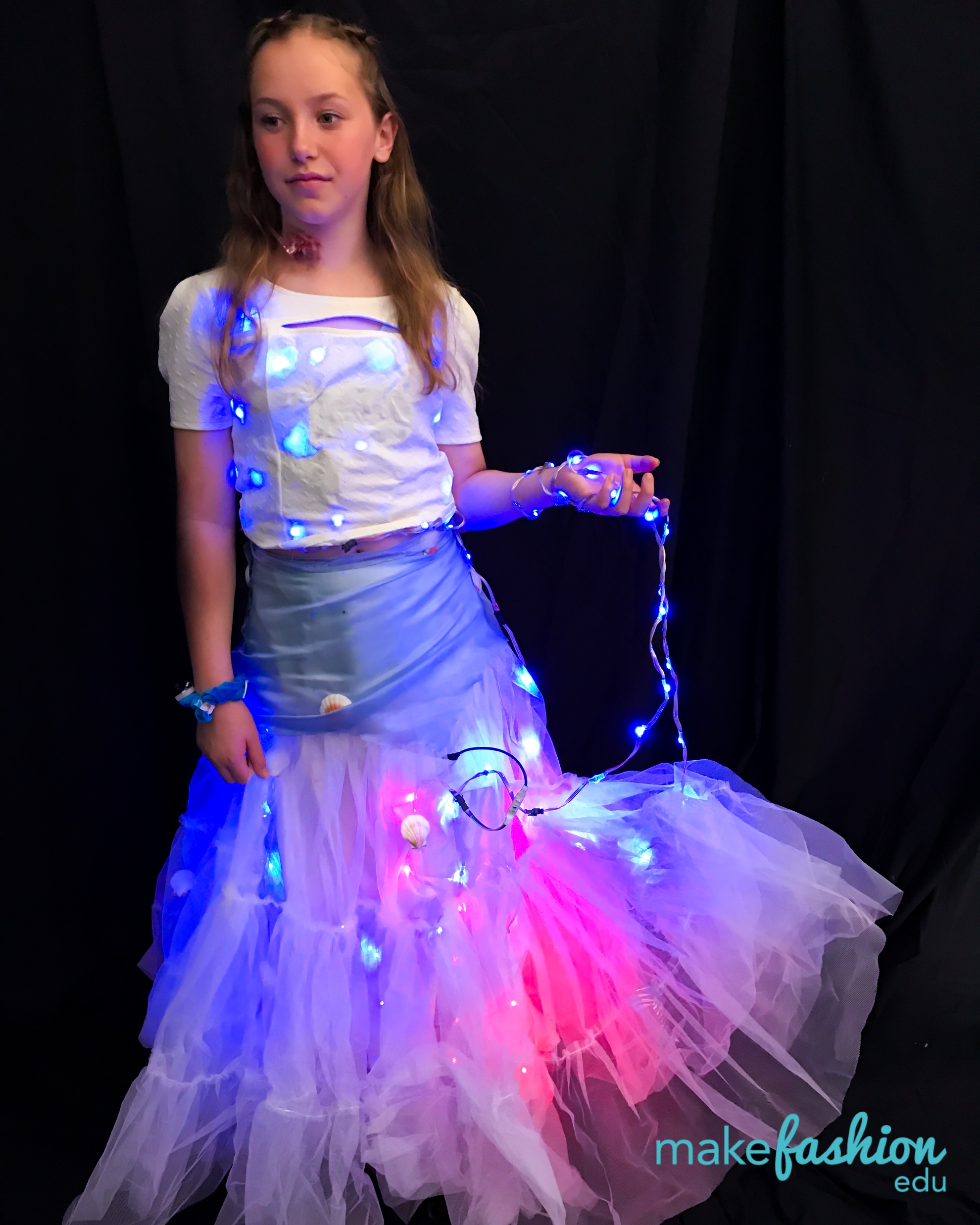 Against Ocean Pollution,     6th Grade

1st Iteration – visualizing the story
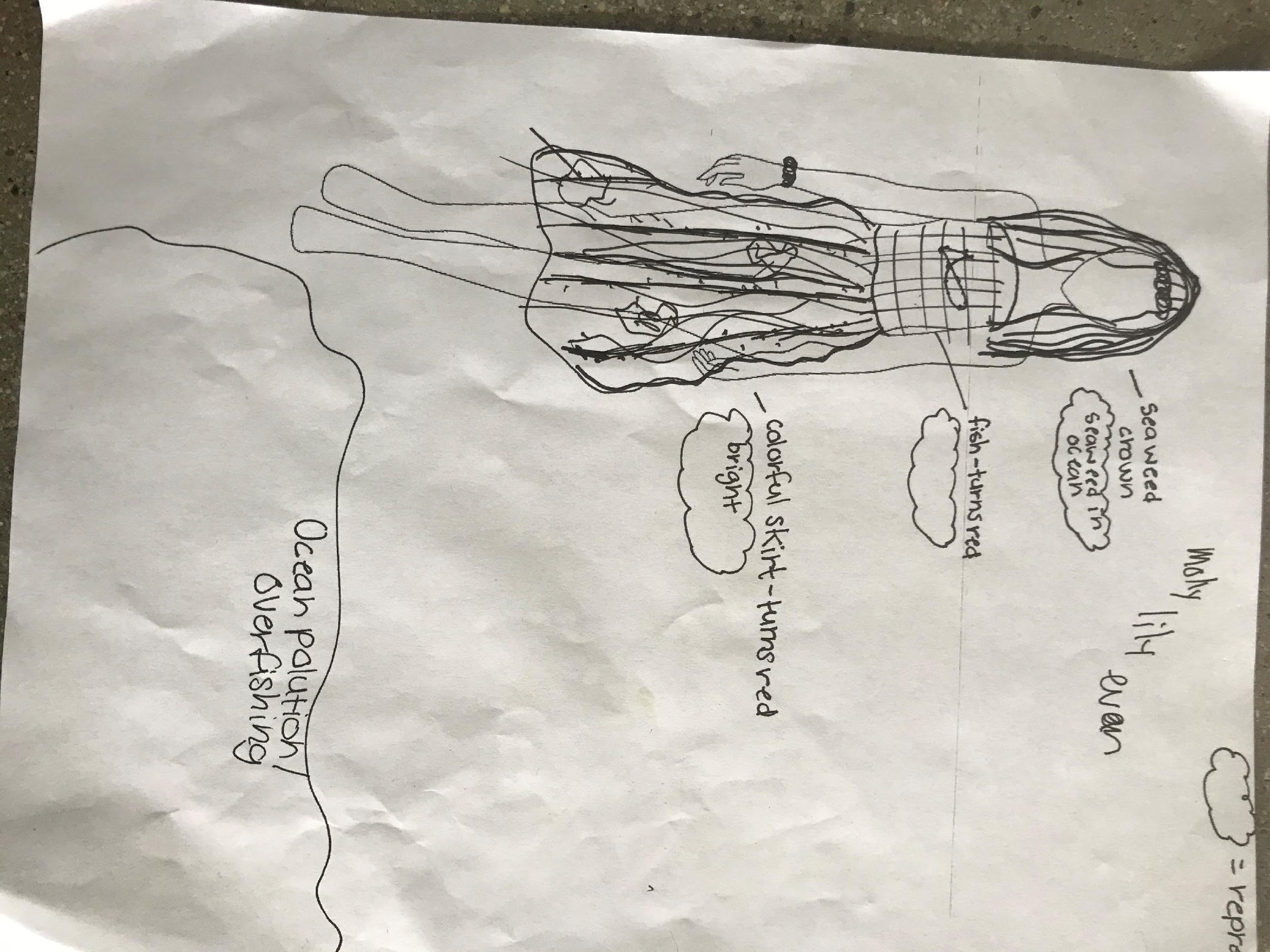 Iteration
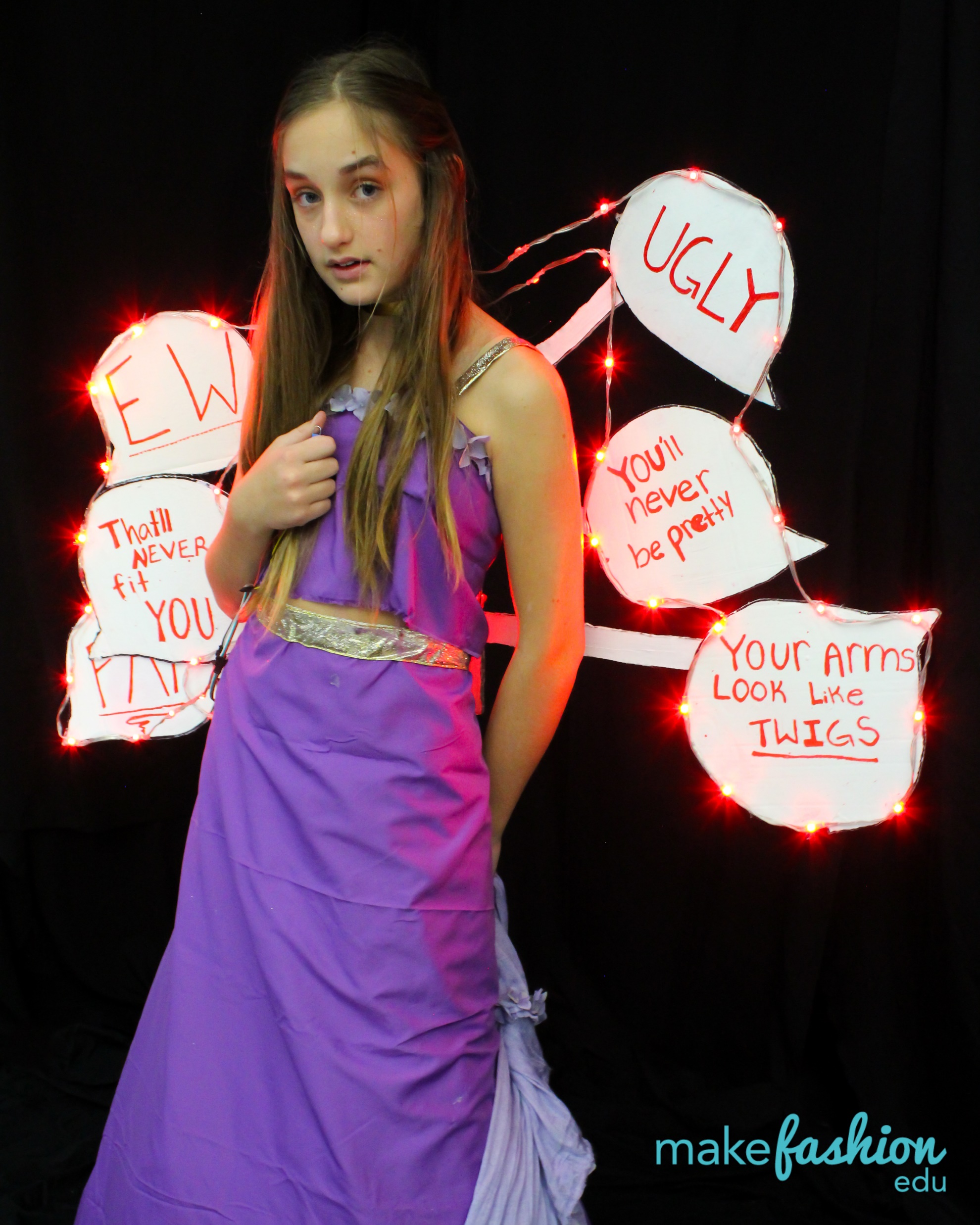 Against Body Shaming, 6th Grade

2nd Iteration – tying symbolism in
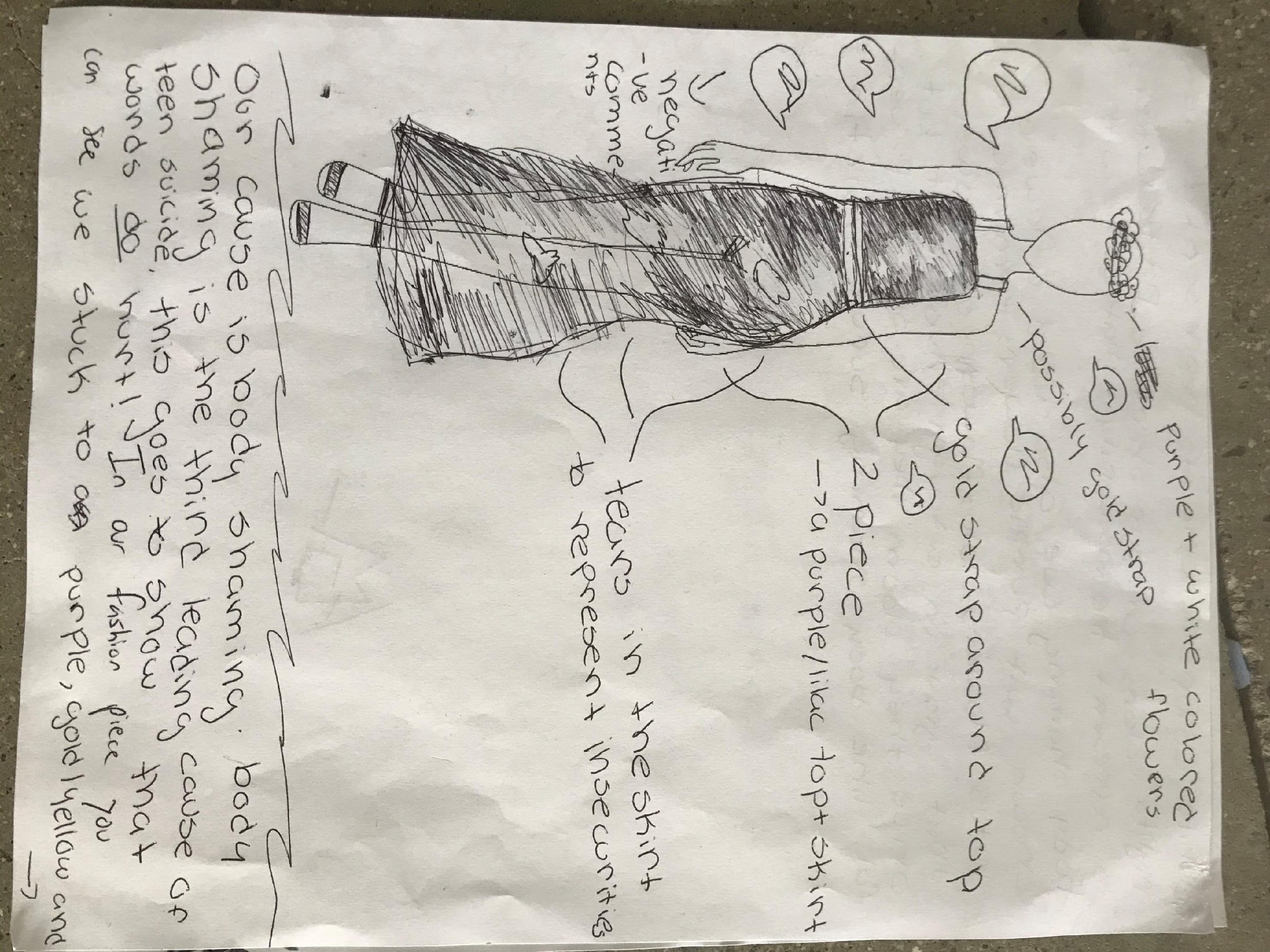 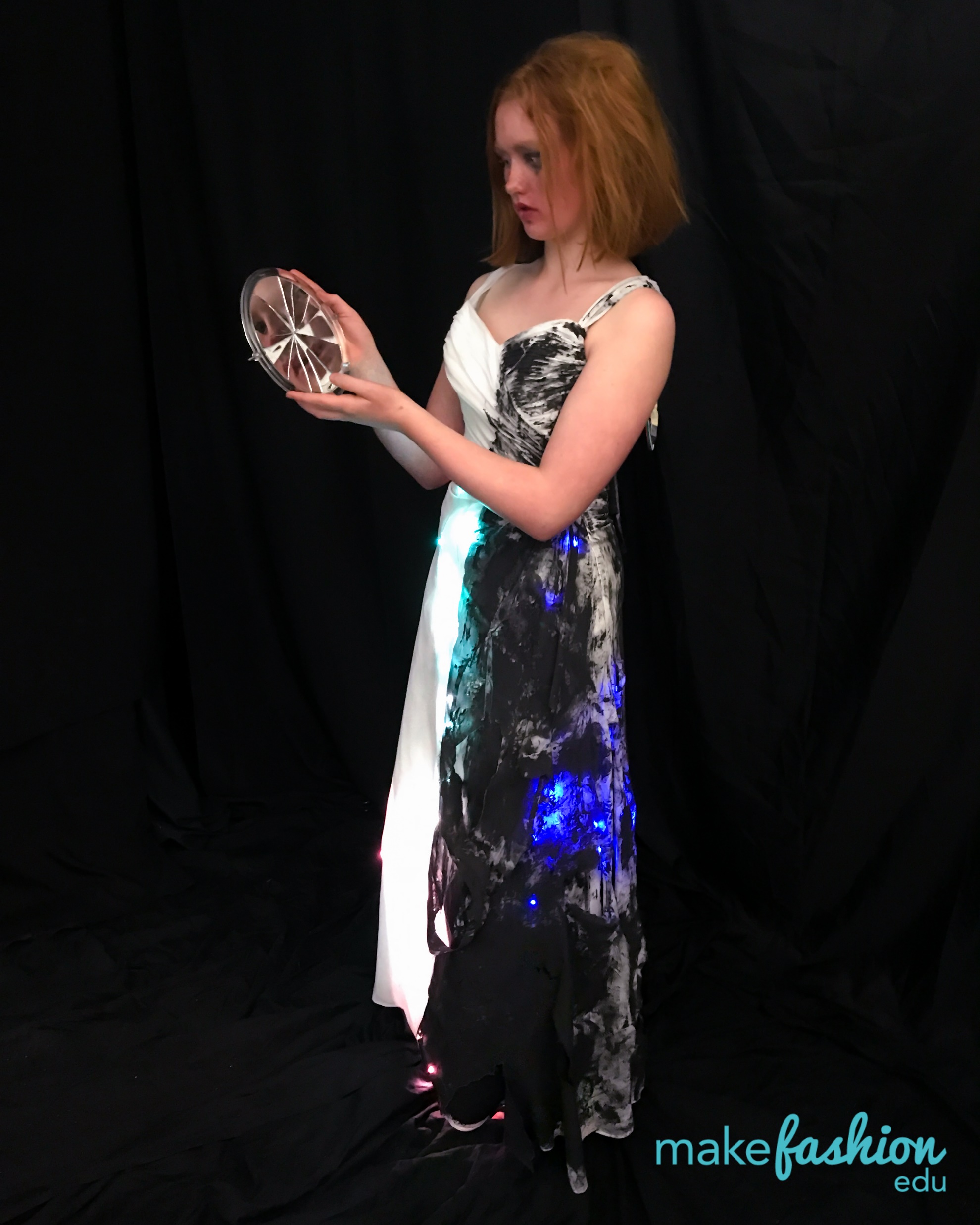 BDD Awareness, 6th Grade

3rd Iteration – elevating symbolism with the electronics
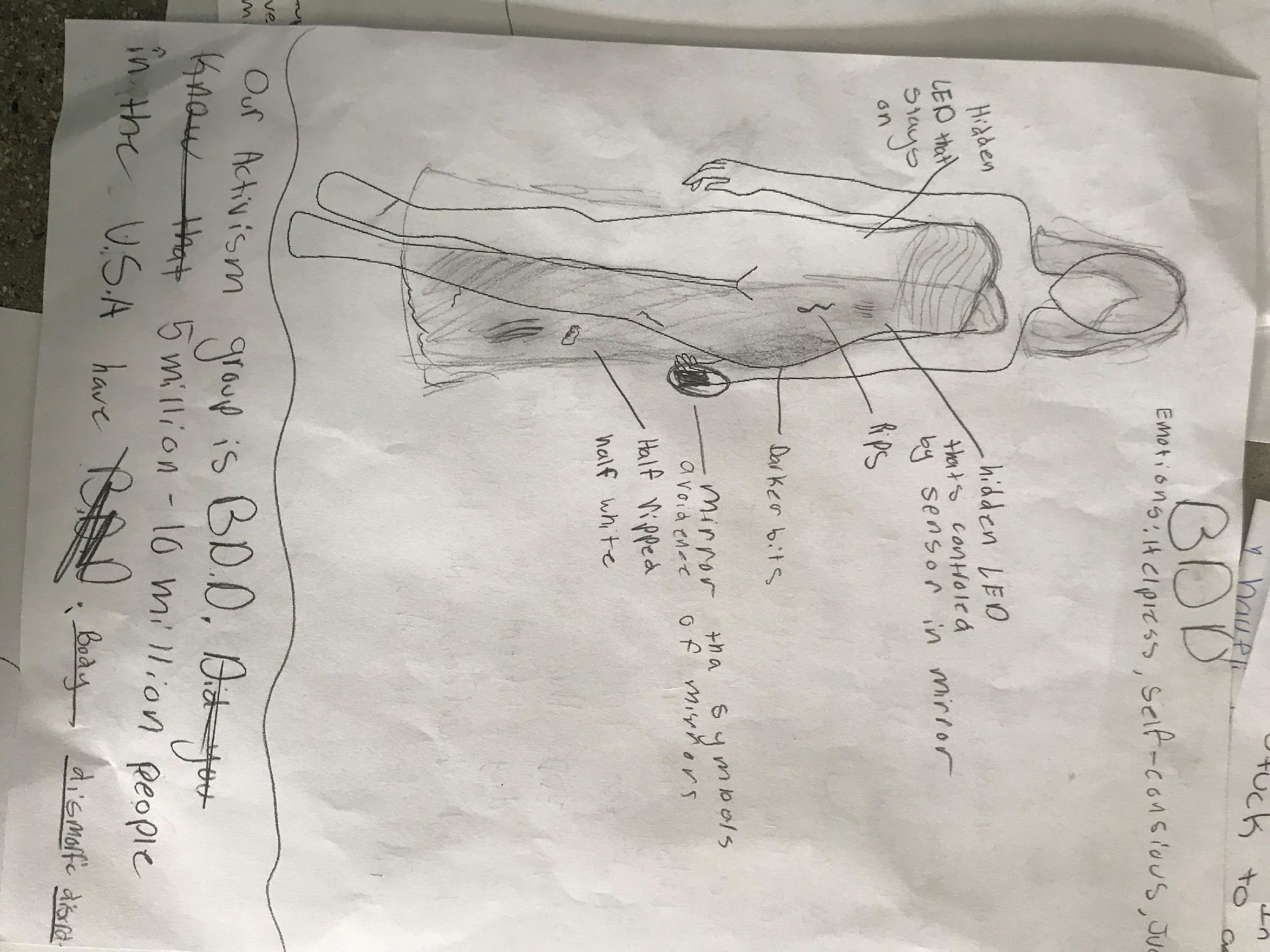 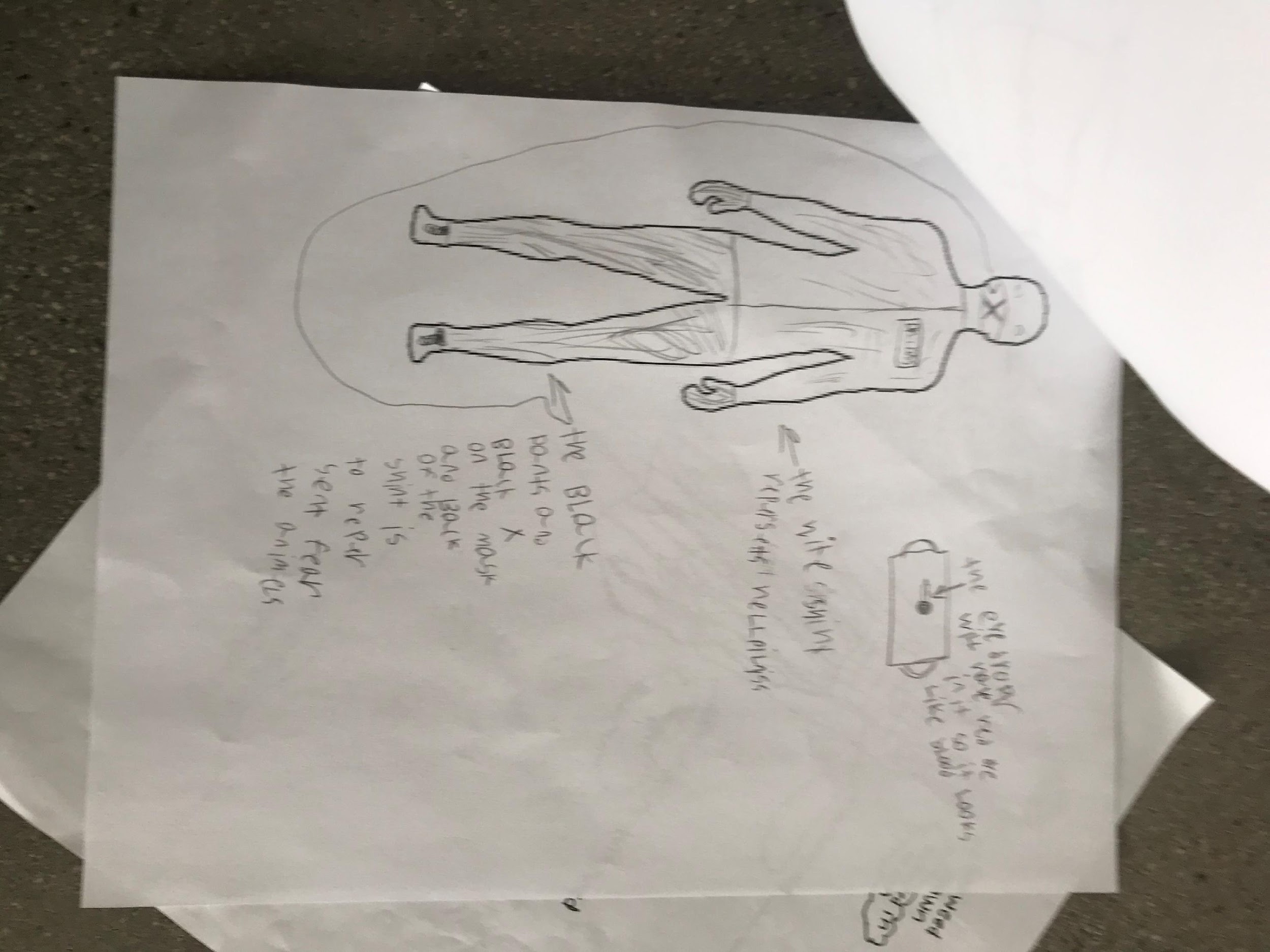 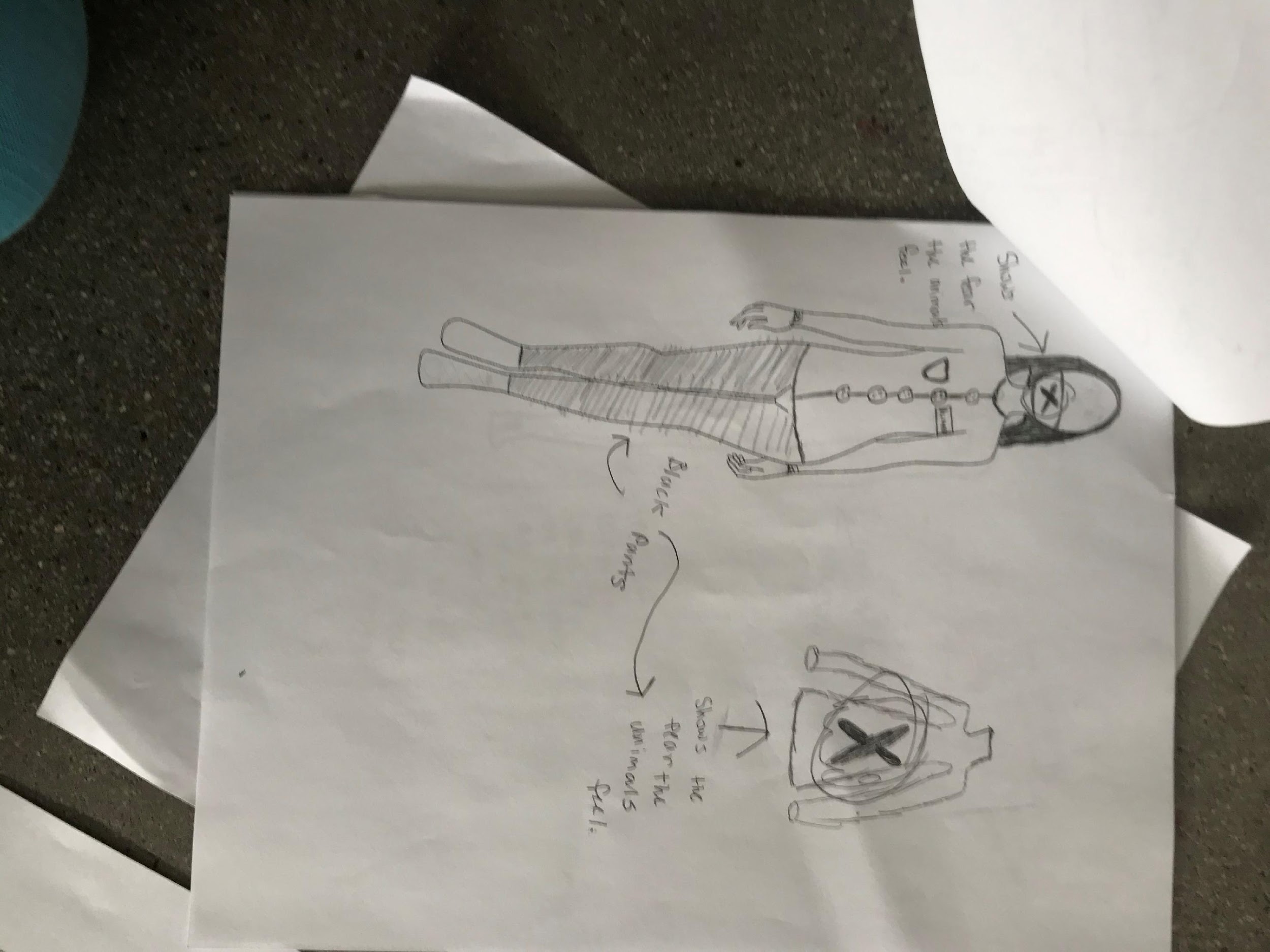 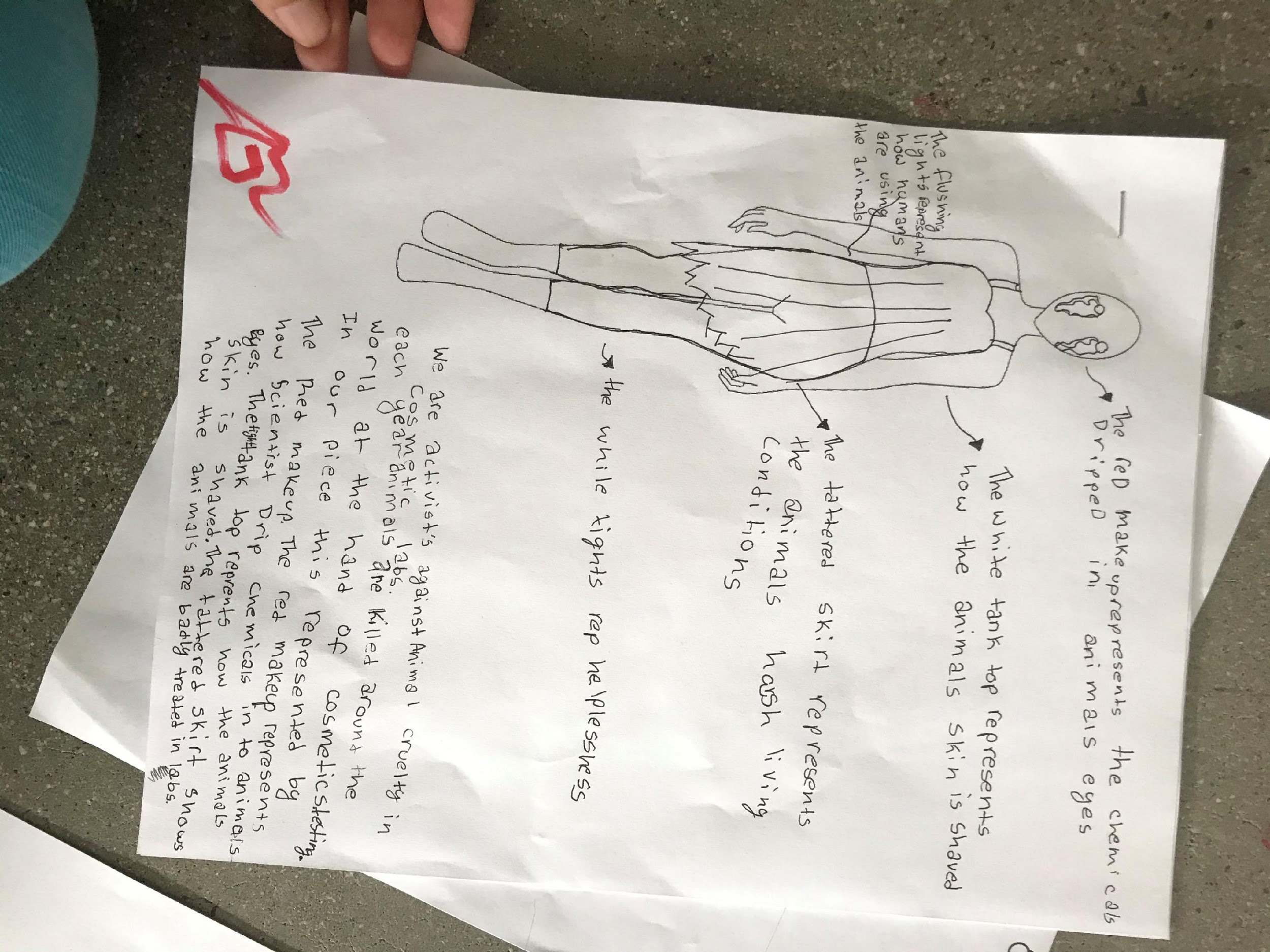 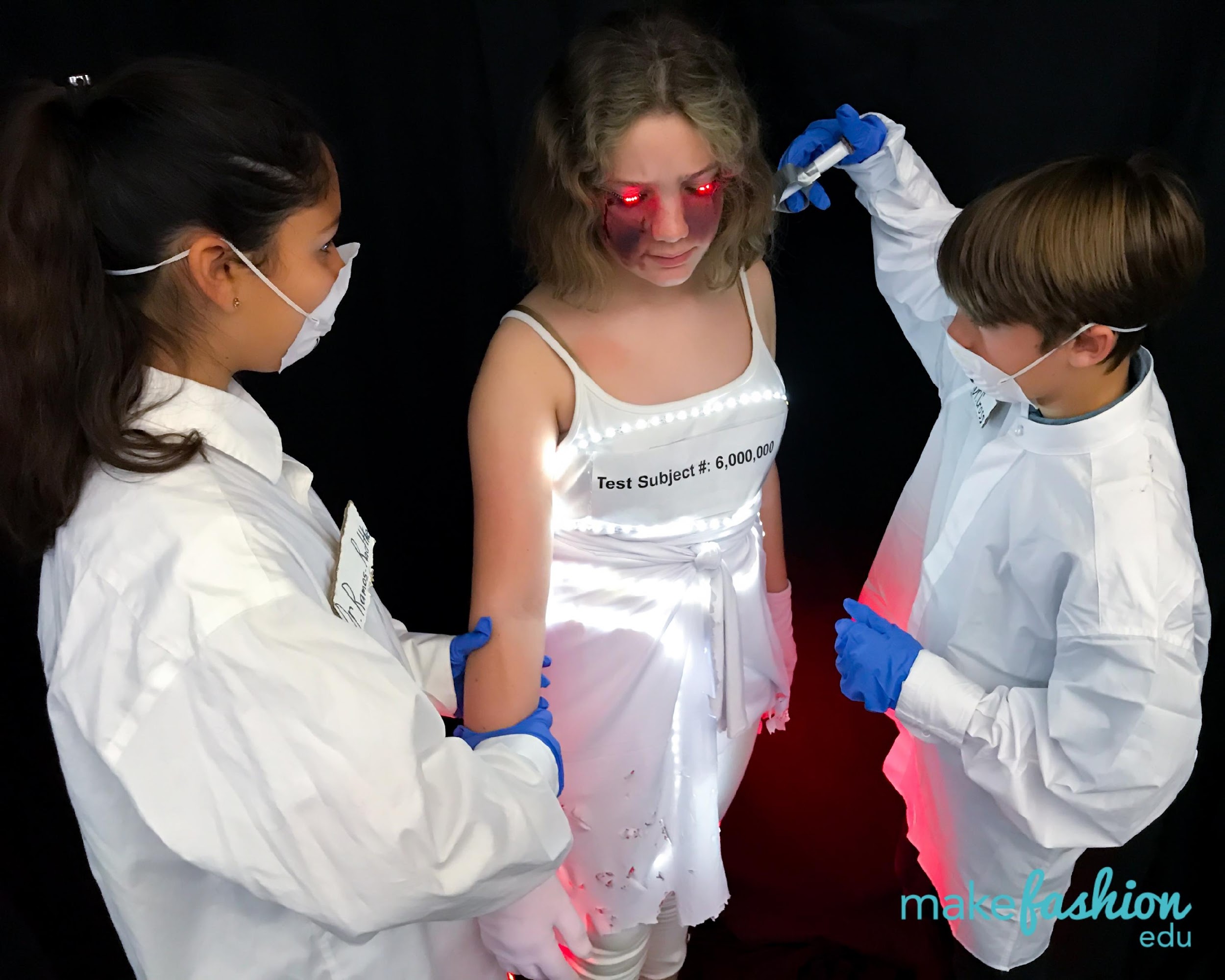 Against Animal Testing, 6th Grade
2nd Iteration – honing the story and impact
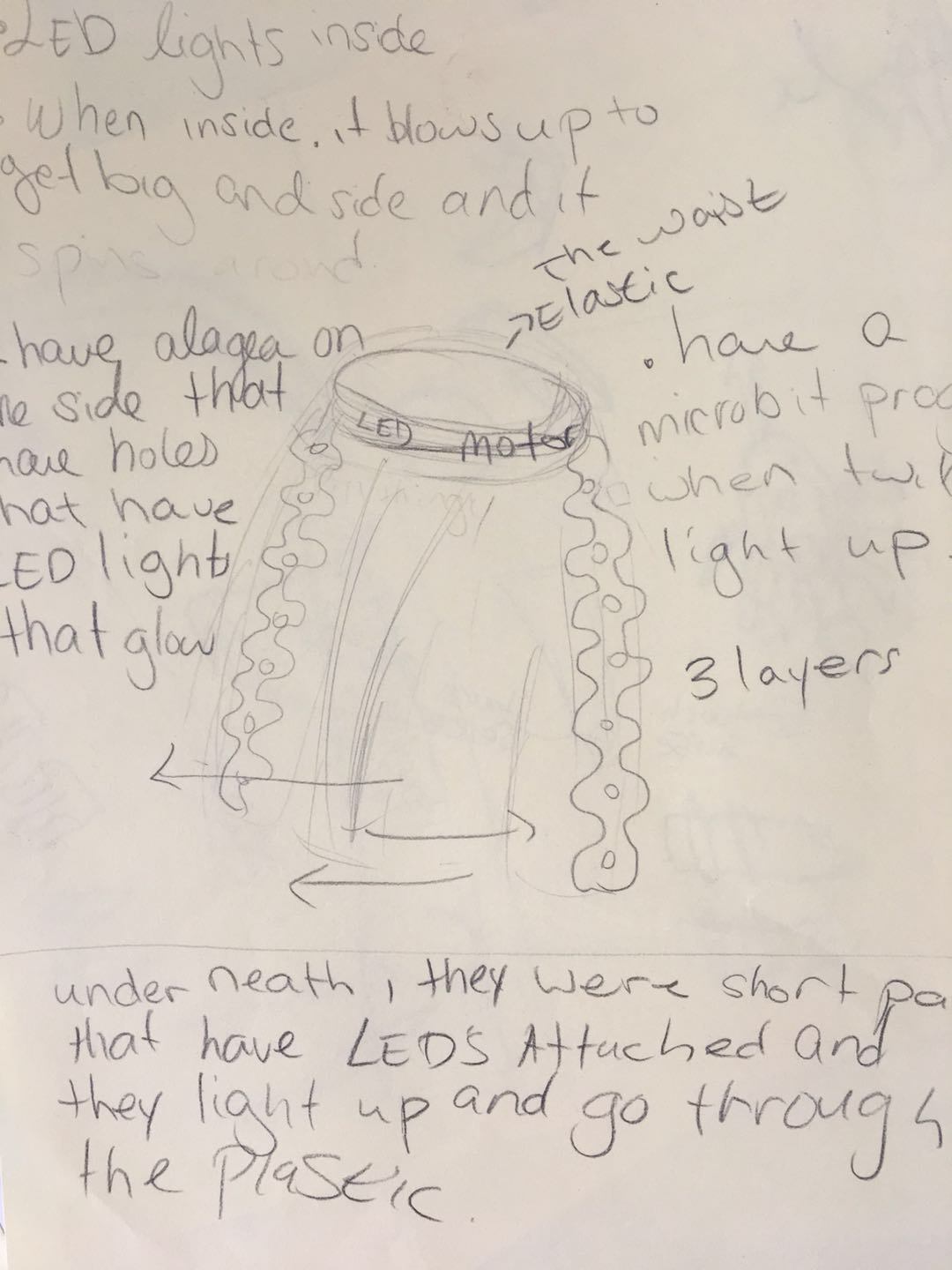 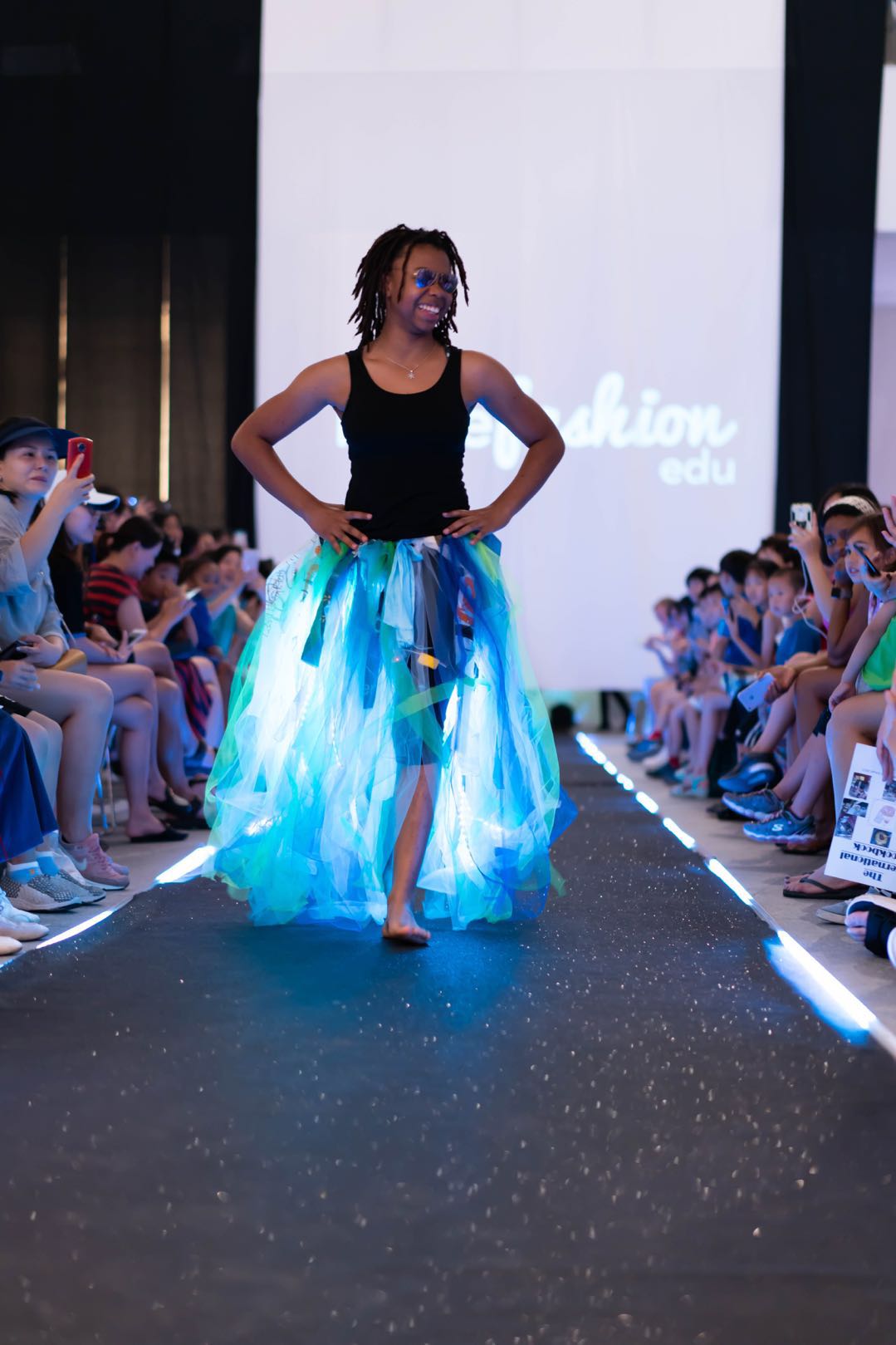 Ocean,  7th Grade

1st Iteration – use of tech to create the aura of the ocean

(designer had high technical aptitude prior to project)